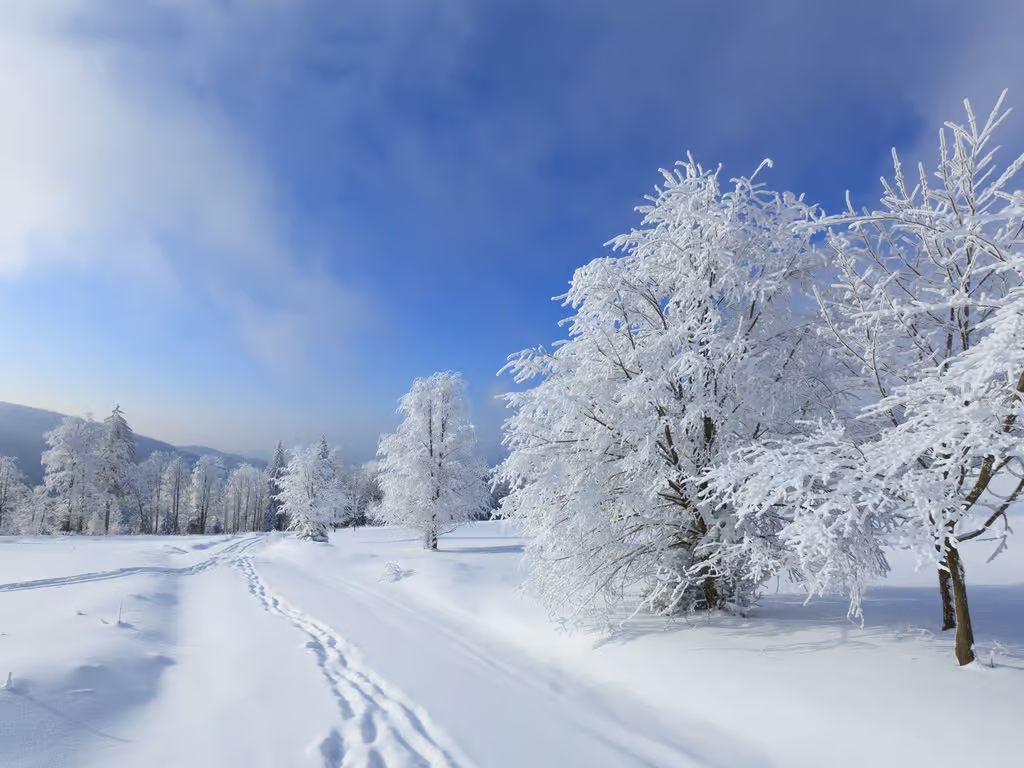 Lundi 17 février
Atelier du goût et des sens
14h30
Salle d’Animation
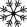 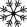 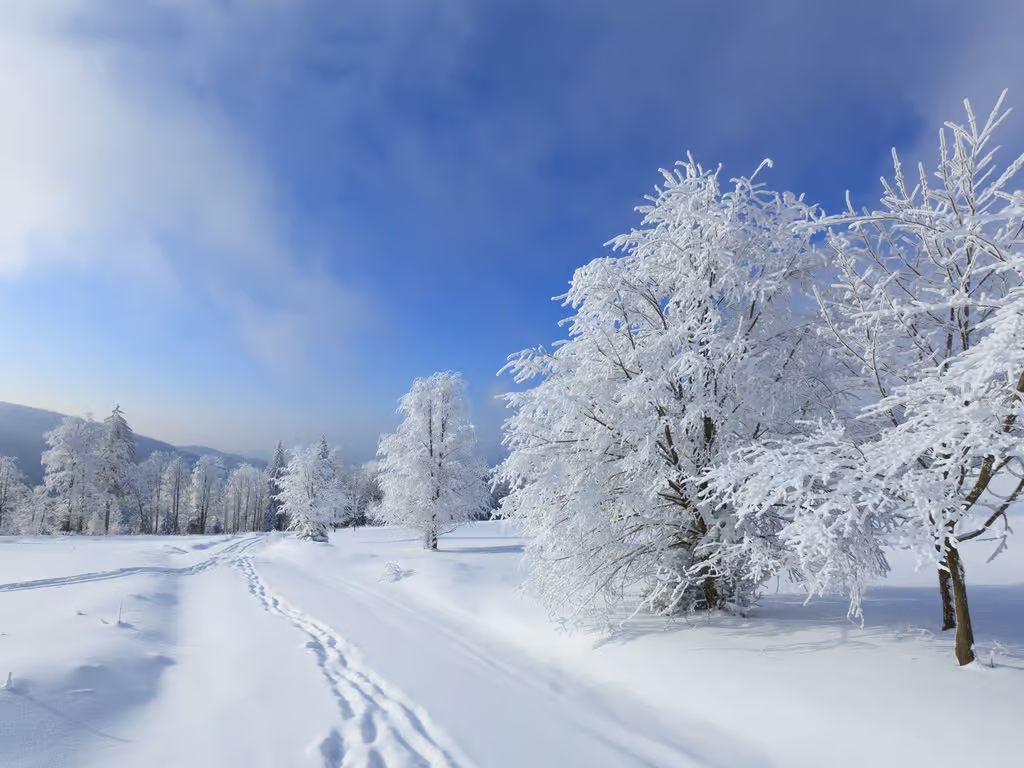 Mardi 18 février
Atelier mémoire 
10h30
Salle d’animation
Quiz musical
14h30
Salle d’Animation
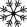 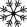 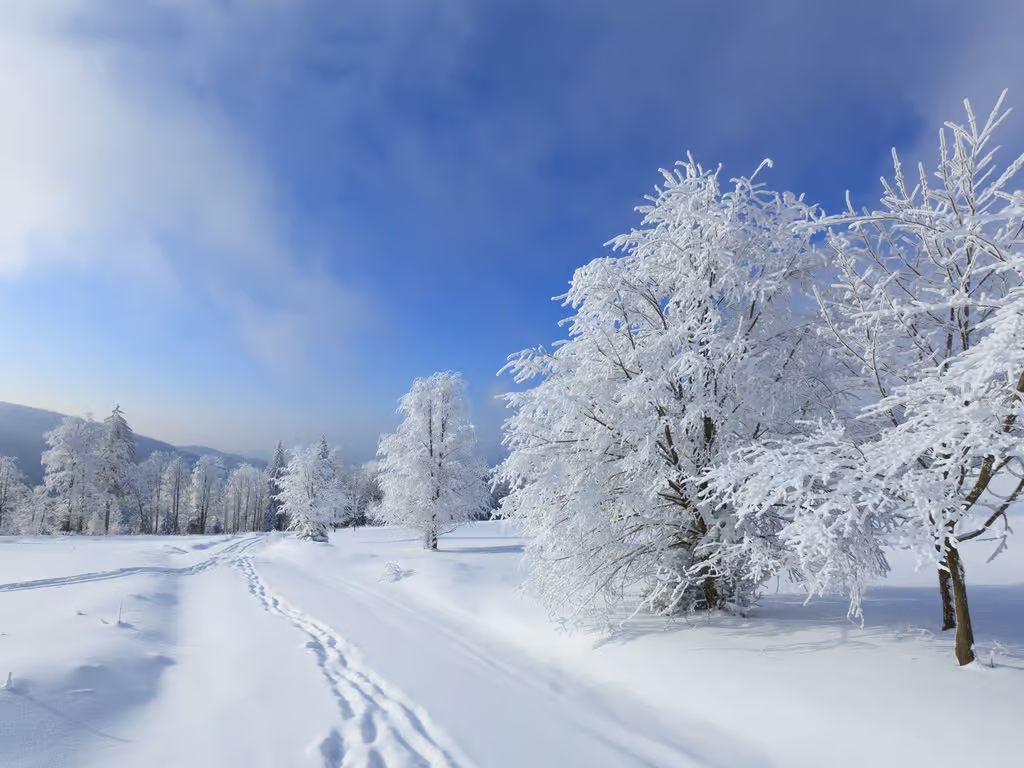 Mercredi 19 février
Les Jeux d’Antan
Avec les enfants du centre de loisir de Nantua
10h 
Salle d’Animation
Jeux de société
14h30 
Au patio
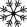 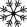 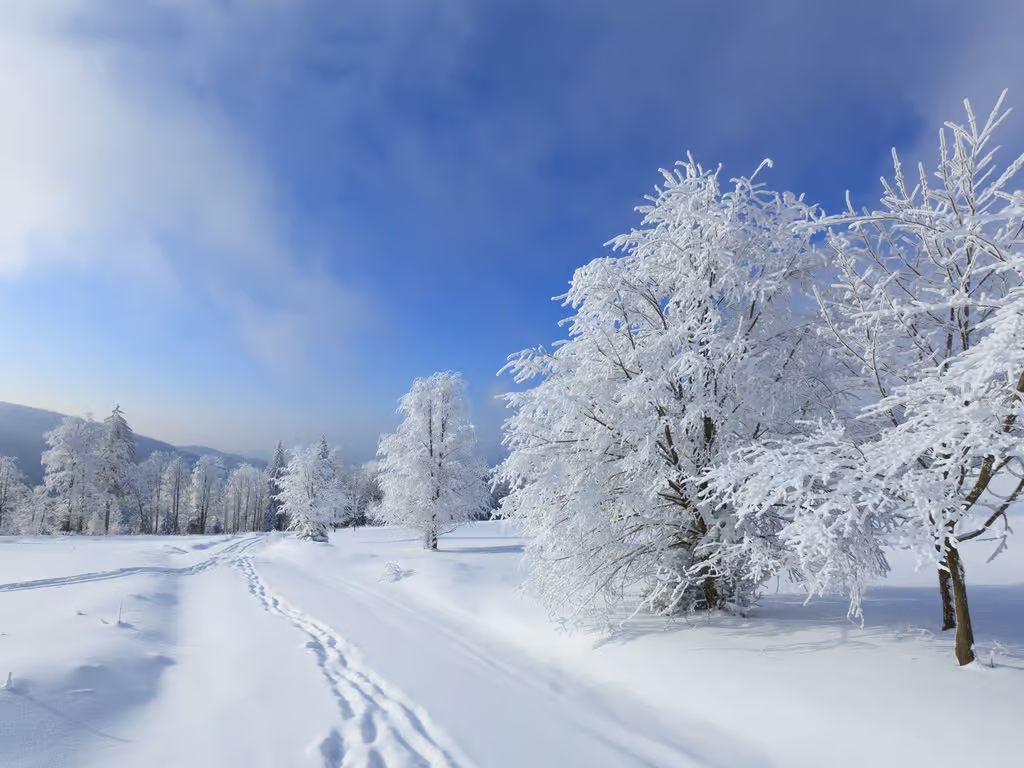 Jeudi 20 Février
Animation en chambre
10h-12h
Bricolage d’Automne
14h30
Salle d’Animation
Atelier Bricolage
Salle d’animation 
14h30
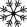 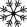 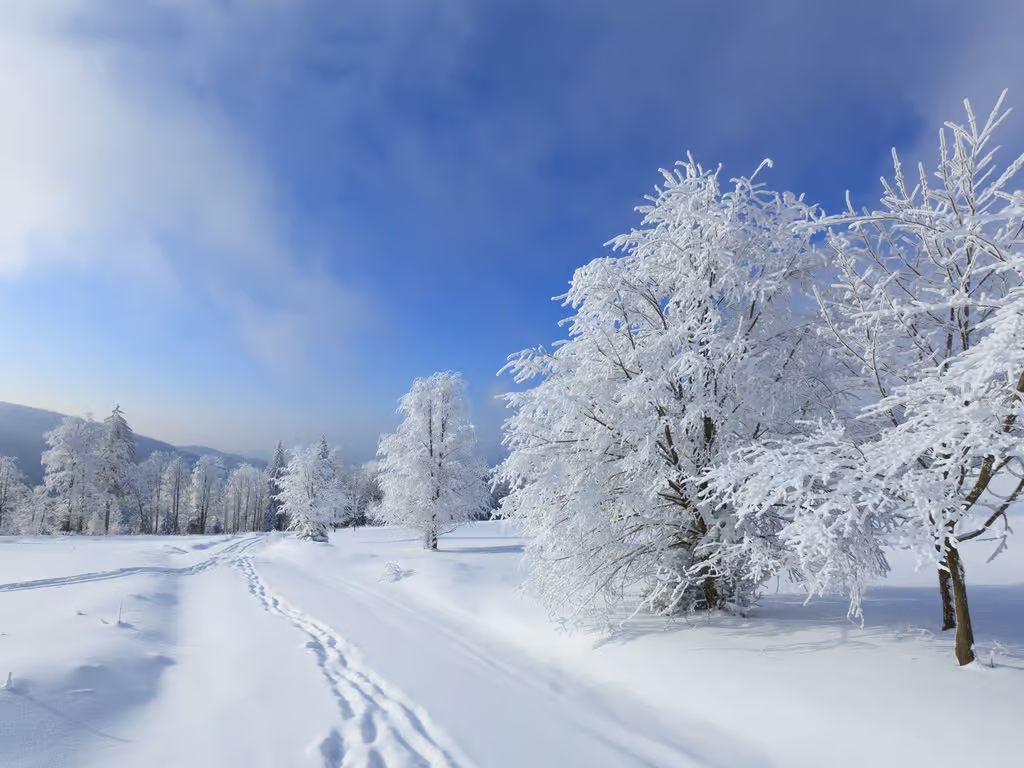 Vendredi 21 Février
Un petit air d’Accordéon
A partir de 10h
En chambre dans les services des Eglantines et des Myosotis
Atelier Yoga
A 14h30
Salle d’Animation
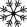 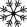